МАТЕМАТИКА
   3. РАЗРЕД
Здруживање чинилаца
(асоцијативност множења)
Да поновимо:
Бројеви 5 и 2 називају се чиниоци.

Број 10 назива се производ.

Израз 5 • 2 је производ бројева 5 и 2.
5  •  2  =  10
чиниоци
производ
производ
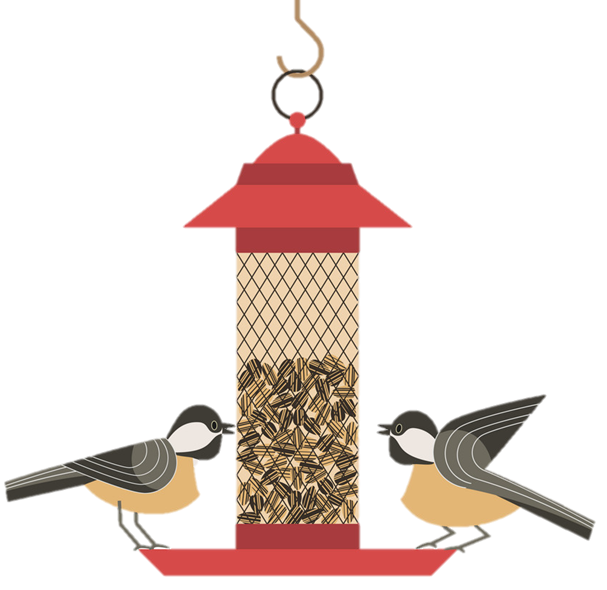 На 4 хранилице дошле су по 2 птице. Свака птица је појела по 5 зрна. Колико зрна су птице појеле?
4   •   2   •   5  =  ?
Одговор: Птице су 
појеле 40 зрна.
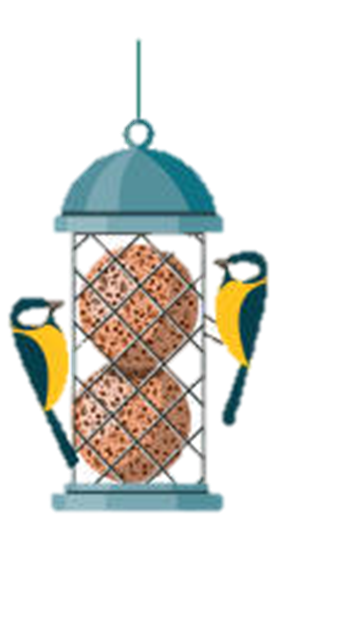 1. начин: ( 4 • 2 ) • 5  = 8 • 5 = 40
2. начин:  4 • ( 2 • 5 ) = 4 • 10 = 40
Можемо уочити да се производ није промијенио без обзира на начин здруживања чинилаца.

Особина множења - „здруживање чинилаца“ се записује на сљедећи начин:
 ( а • b ) • c = a • ( b • c )
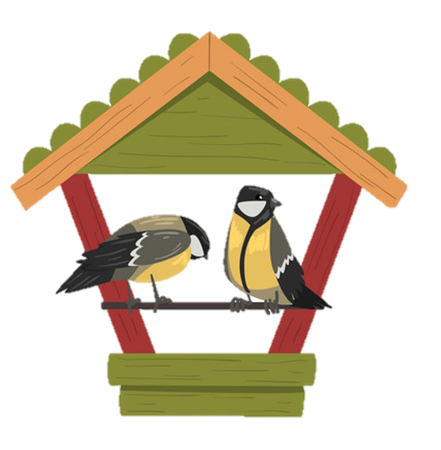 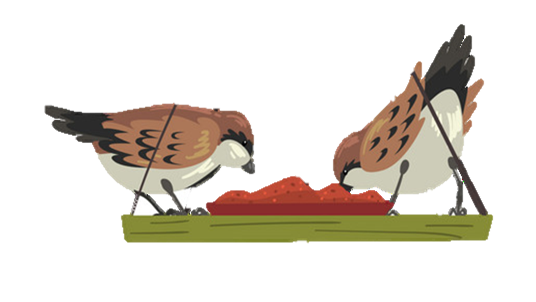 1. Израчунај производ бројева 3, 2 и 4 на два начина.

      1. начин: ( 3 • 2 ) • 4  = 6 • 4 = 24
      2. начин:  3 • ( 2 • 4 ) = 3 • 8 = 24 




2. Примијени особину множења – здруживање чинилаца и 
     израчунај колико је 4 • 2 • 1.

 1. начин: ( 4 • 2 ) • 1  = 8 • 1 = 8
 2. начин:  4 • ( 2 • 1 ) = 4 • 2 = 8
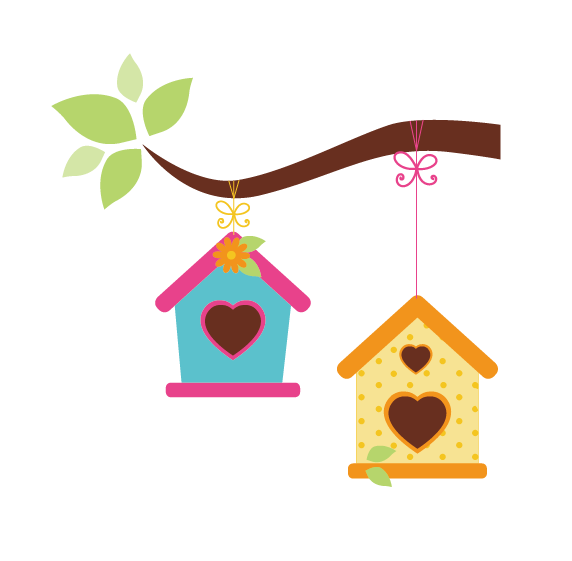 3. На двије полици има по 2 пакета књига, а у сваком пакету по 4 књиге. Израчунај на два начина колико има књига на полици.

1. начин: ( 2 • 2 ) • 4  = 4 • 4 = 16
2. начин:  2 • ( 2 • 4 ) = 2 • 8 = 16


4. У три здјеле налазе се по двије јабуке и двије крушке. 
Израчунај на два начина колико се воћака налази у здјелама.

1. начин: 3 • ( 2 • 2 ) = 3 • 4 = 12 
2. начин: ( 3 • 2 ) • 2  = 6 • 2 = 12
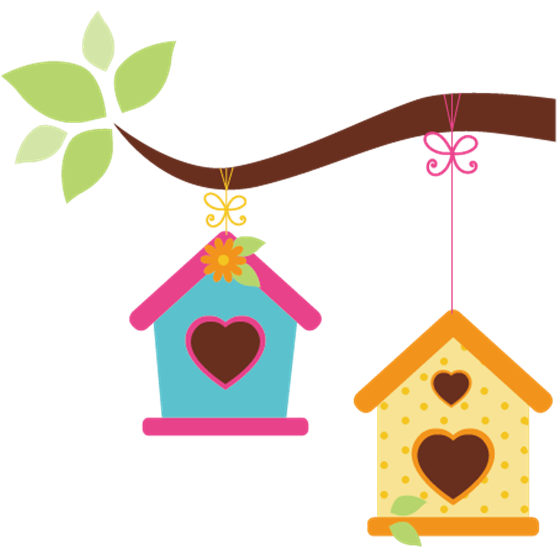 5. Стефан, Јован и Данило су купили по двије књиге и сваку су платили 5 КМ. Колико су новца потрошили?

1. начин: 3 • ( 2 • 5 ) = 3 • 10 = 30 
2. начин: ( 3 • 2 ) • 5  = 6 • 5 = 30

Одговор: Потрошили су 30 КМ.
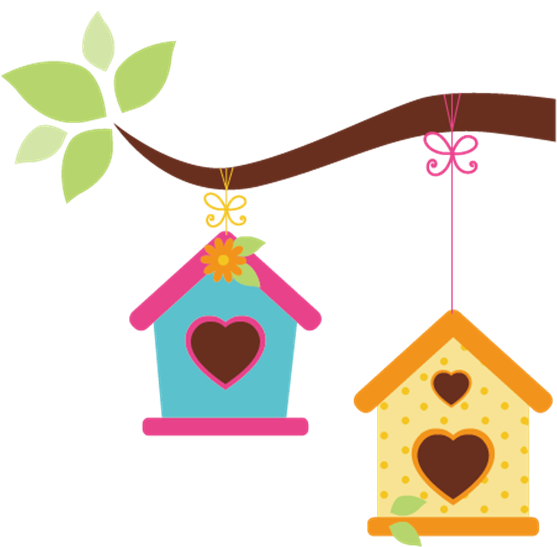 6. Дуња и Леонора су сакупљале шнале. Ставиле су у двије кутије по 5 шнала. Колико шнала су сакупиле?

1. начин: 2 • ( 2 • 5 ) = 2 • 10 = 20 
2. начин: ( 2 • 2 ) • 5  = 4 • 5 = 20

Одговор: Дуња и Леонора су сакупиле 20 шнала.
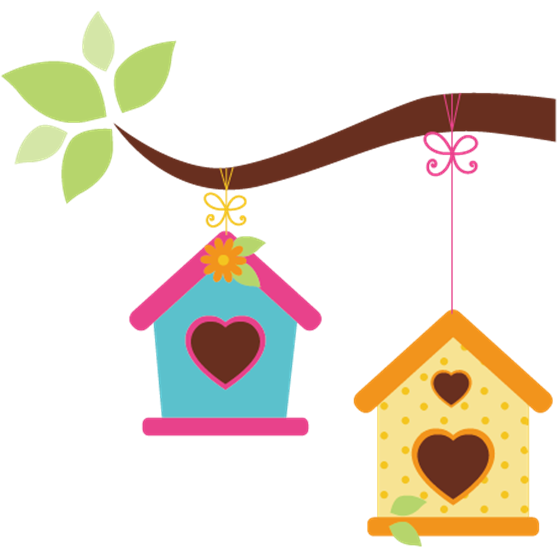 Задатак за самосталан рад
Урадити четврти задатак у уџбенику „Математика“ 
на страни 86.
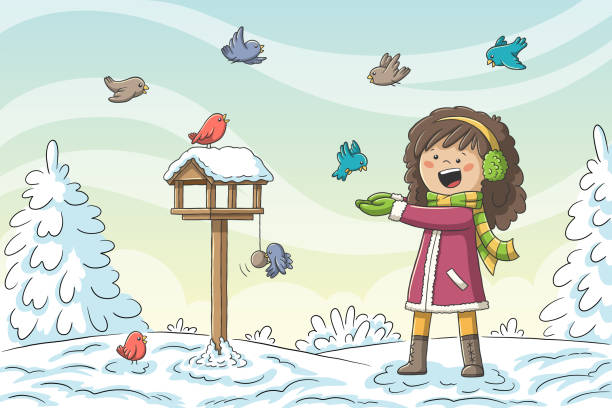